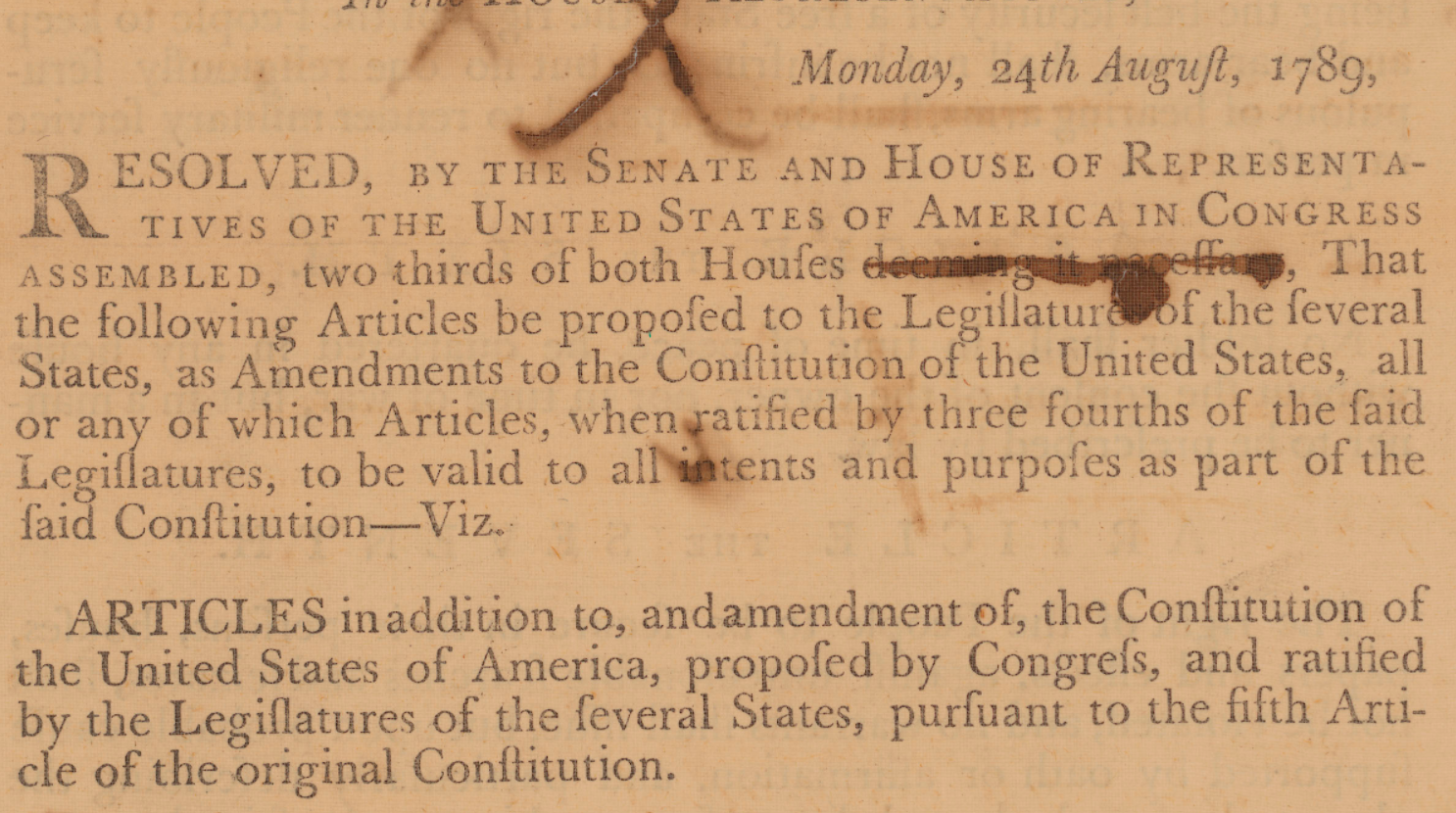 Teaching about the Bill of Rights with Resources from the     National Archives and the Center for Legislative Archives
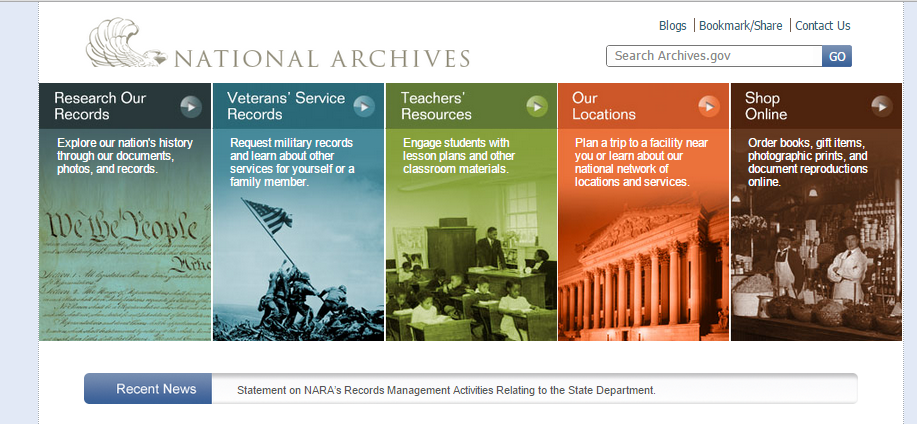 The National Archives preserves the records
 that document America’s civic legacy of self government under the Constitution.
http://www.archives.gov/
Resources for your students from: 
The Center for Legislative Archives
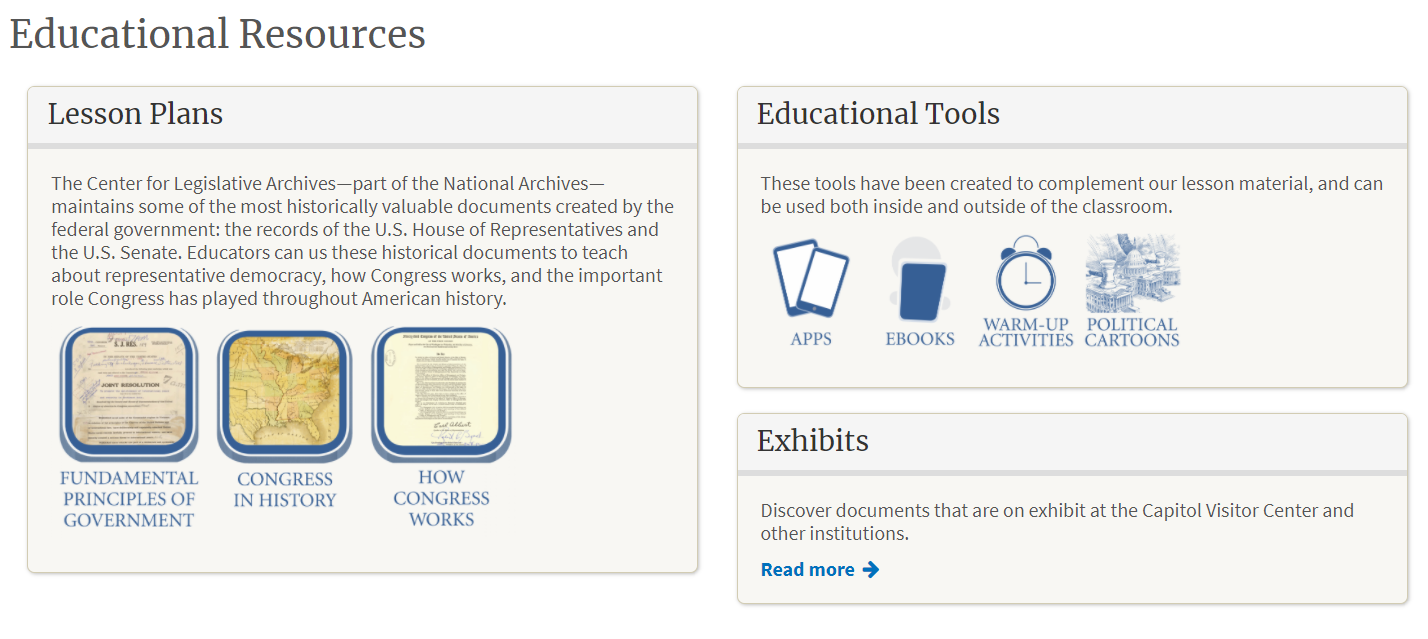 Archives.gov/legislative
Three take-aways from this  presentation
	
Concerns about the powers of government were expressed in the Declaration of Independence and also in the debate about whether the Constitution should include a Bill of Rights

The process of creating a Bill of Rights demonstrates the dynamic interaction of state and federal levels of government. (The call for a Bill of Rights emerged from the states and Congress responded with proposed amendments that states ratified.) 
 
3.	Studying a primary source that illustrates how Congress created a proposed Bill of Rights provides students with an opportunity for hands-on, active learning about:

The history of how the states and Congress used constitutional processes to address a serious national debate
The Article V process for amending the Constitution
The experience of studying primary sources to reveal history as a living people making choices.
Bring the history of the Bill of Rights to your students: https://www.archives.gov/legislative
Free Digital App
Lesson Plans
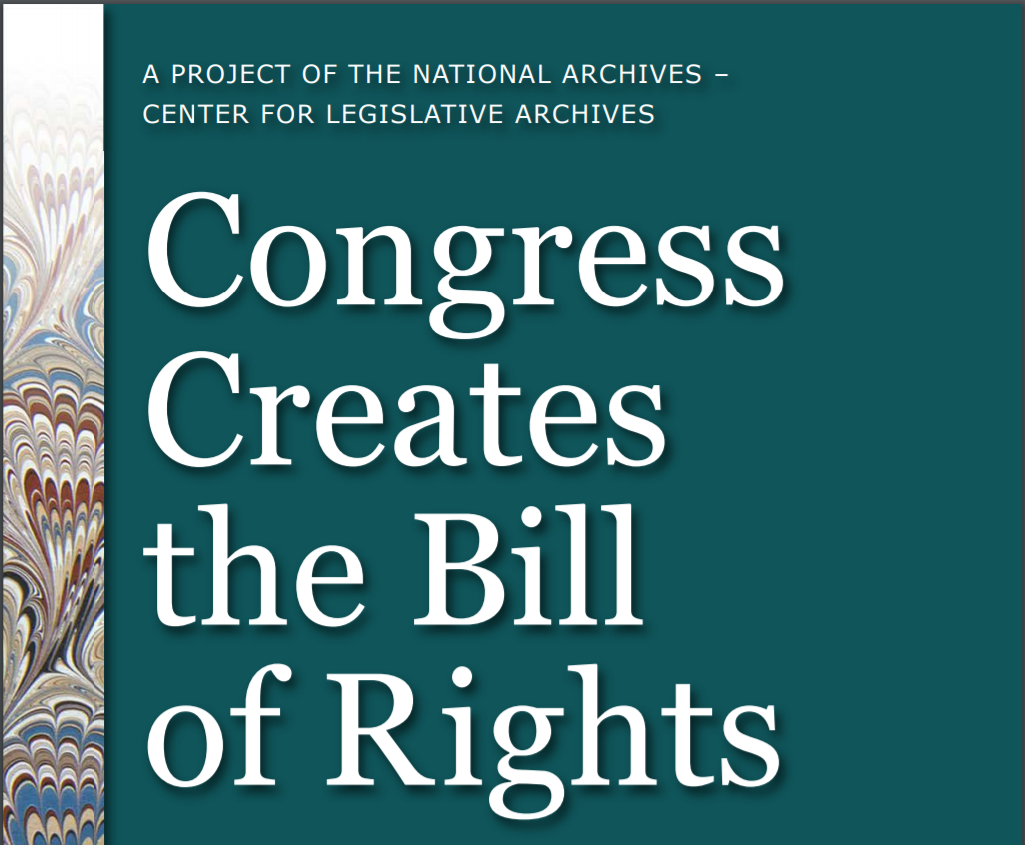 Congress Creates the Bill of Rights: Completing the Constitution
The Bill of Rights: Inside the Debate about Rights and the Limits of Government Power
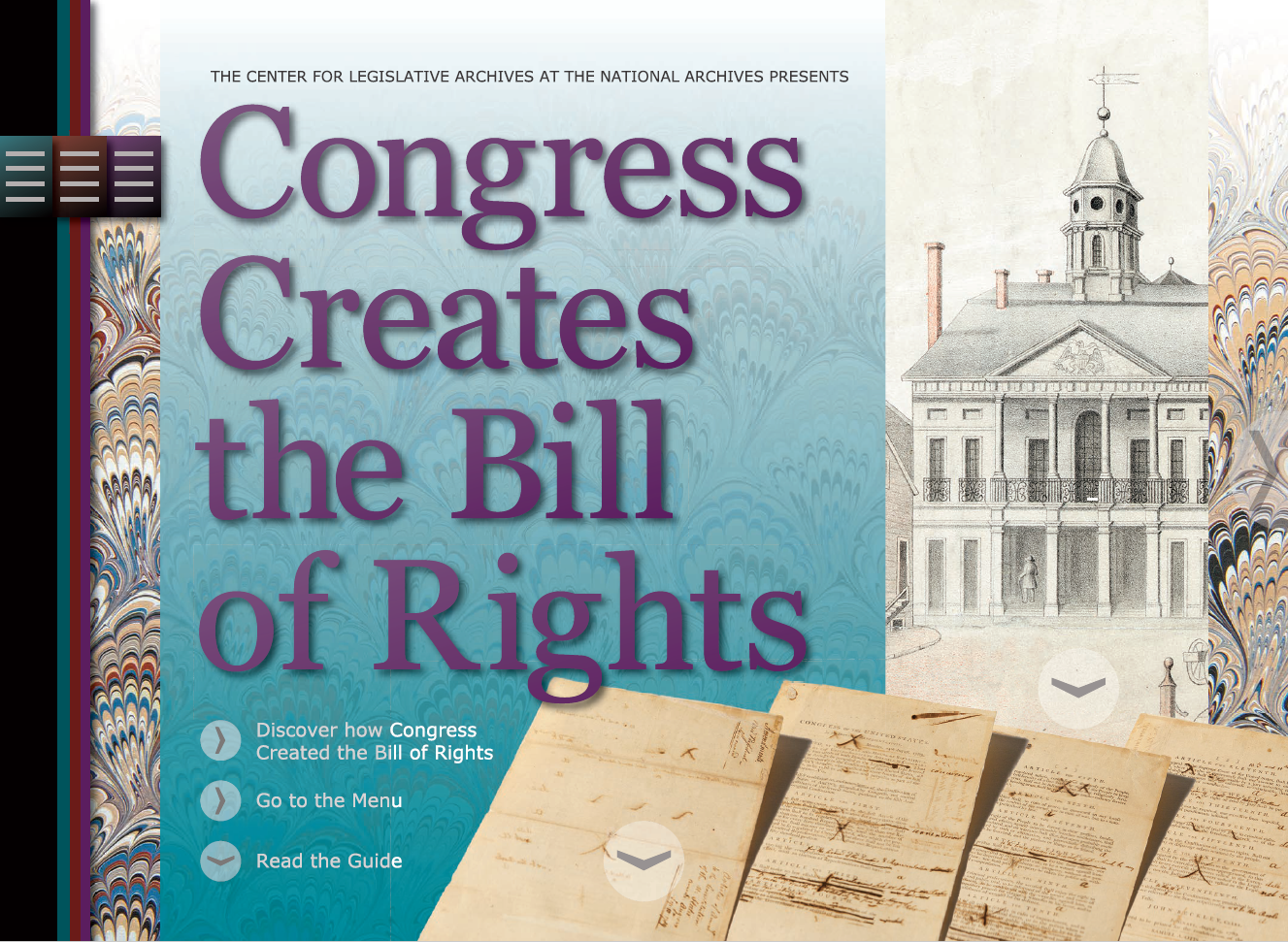 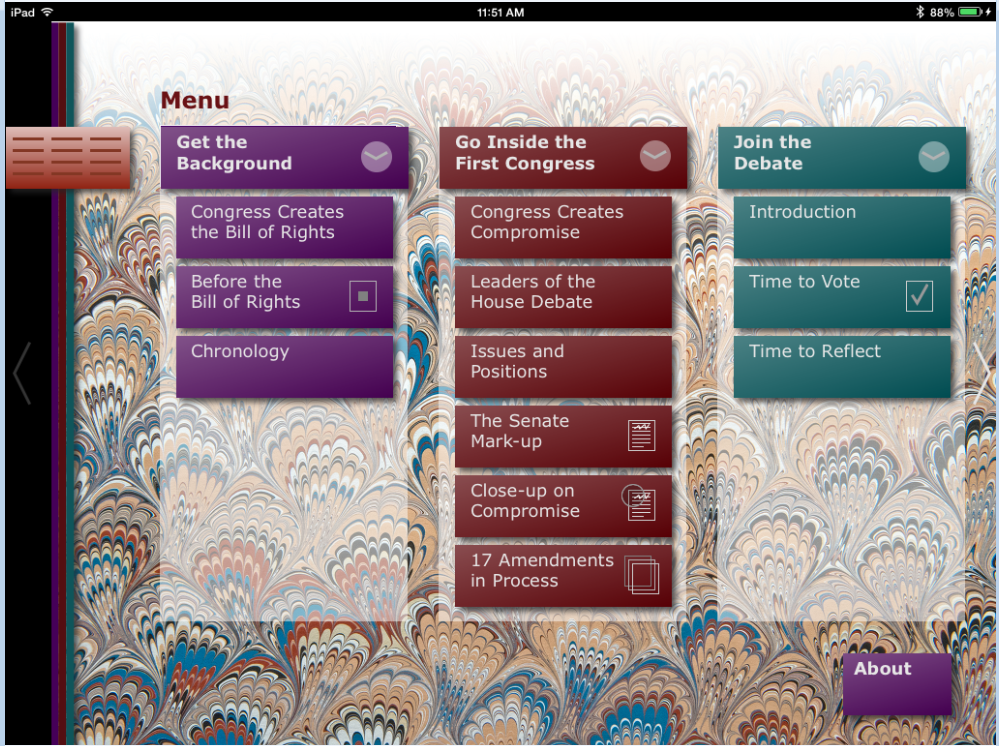 Download this free app from iTunes or get the pdf
TEKS:

15 Government. The student understands the American beliefs and principles reflected in the Declaration of Independence, the U.S. Constitution, and other important historic documents. 

15 C: identify colonial grievances listed in the Declaration of Independence and explain how those grievances were addressed in the U.S. Constitution and the Bill of Rights;

 16 Government. The student understands the purpose of changing the U.S. Constitution and the impact of amendments on American society. The student is expected to (A) summarize the purposes for amending the U.S. Constitution

 Cont.
17 Government. The student understands the dynamic nature of the powers of the national government and state governments in a federal system. The student is expected to (A) analyze the arguments of the Federalists and Anti–Federalists…


19 (B) summarize rights guaranteed in the Bill of Rights
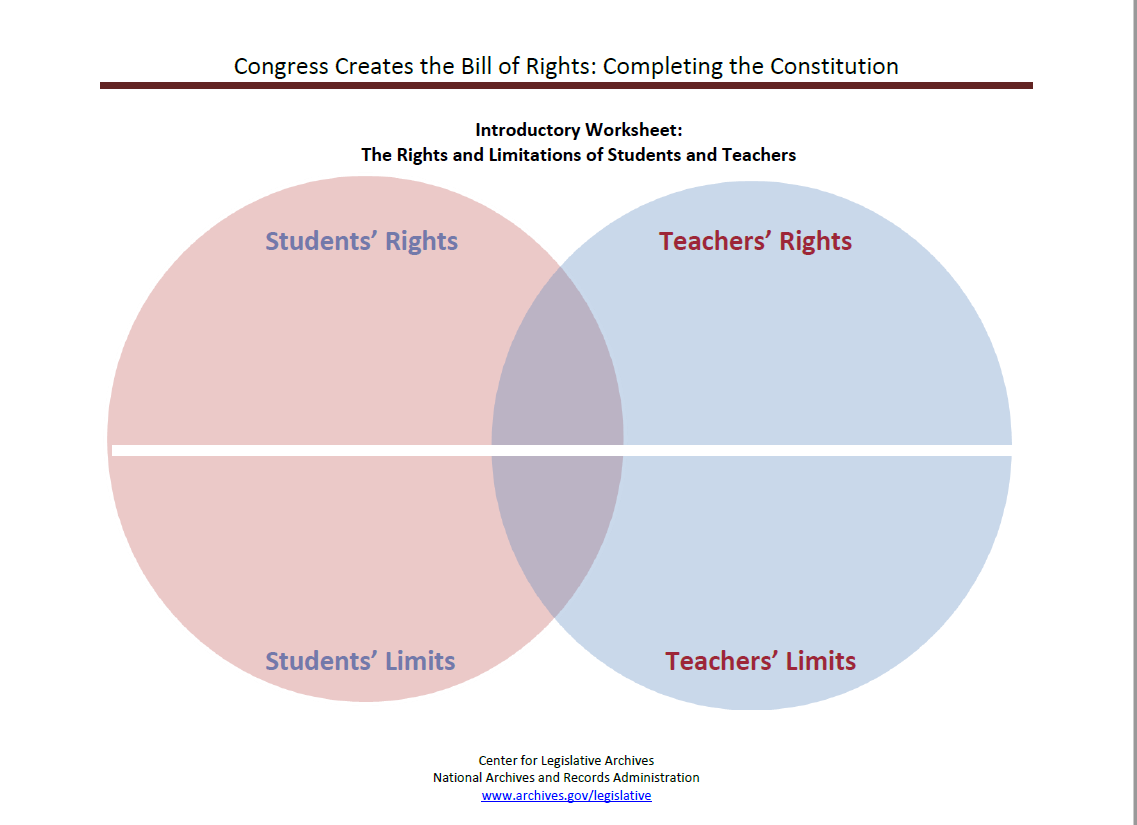 The first challenge: defining a
right.
https://www.archives.gov/files/legislative/resources/congress-creates-bor/introworksheet.pdf
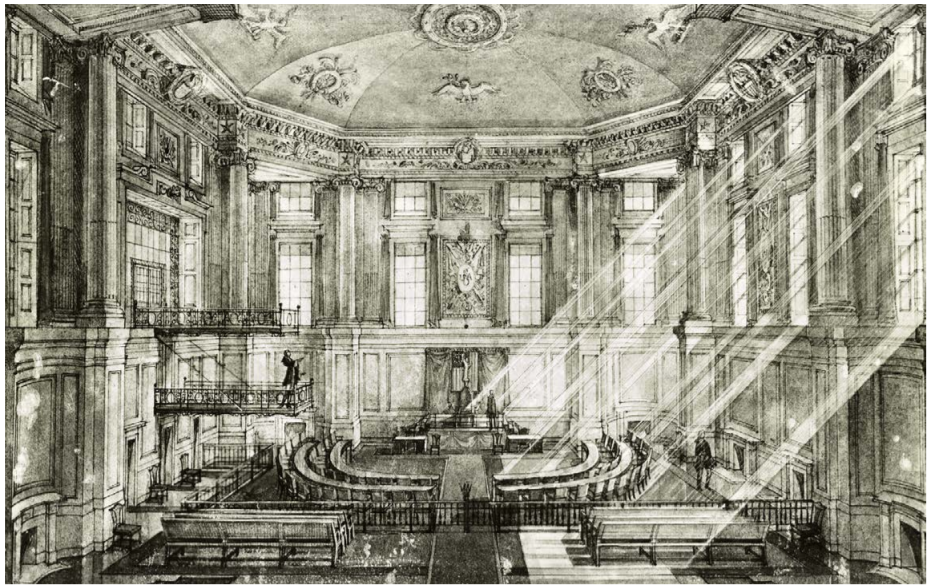 TEKS: 15 C: identify colonial grievances listed in the Declaration of Independence and explain how those grievances were addressed in the U.S. Constitution and the Bill of Rights;
6 Examples
Excerpts from the Declaration of Independence
How this idea appears in proposed amendments:

The right to be governed by representatives

The right to express dissent
 



Power originates with the people (Popular Sovereignty)
He has dissolved Representative Houses repeatedly, for opposing with manly firmness his invasions on the rights of the people.



2. 	He has refused for a long time, after such dissolutions, to cause others to be elected; whereby the Legislative powers, incapable of Annihilation, have returned to the People at large for their exercise; the State remaining in the mean time exposed to all the dangers of invasion from without, and convulsions within.
6 Examples of Grievances listed in the Declaration of Independence Addressed in the Bill of Rights
continued
How this idea appears in proposed amendments:

Questions about a standing army in peacetime
 
No quartering troops in homes


Right to trial by a local jury


Right to know the crime charged; right to have charges lodged by local grand jury
3.	He has kept among us, in times of peace, Standing Armies without the Consent of our legislatures.
4. 	For Quartering large bodies of armed troops among us:
5.	 For depriving us in many cases, of the benefits of Trial by Jury:
6. 	For transporting us beyond Seas to be tried for pretended offences
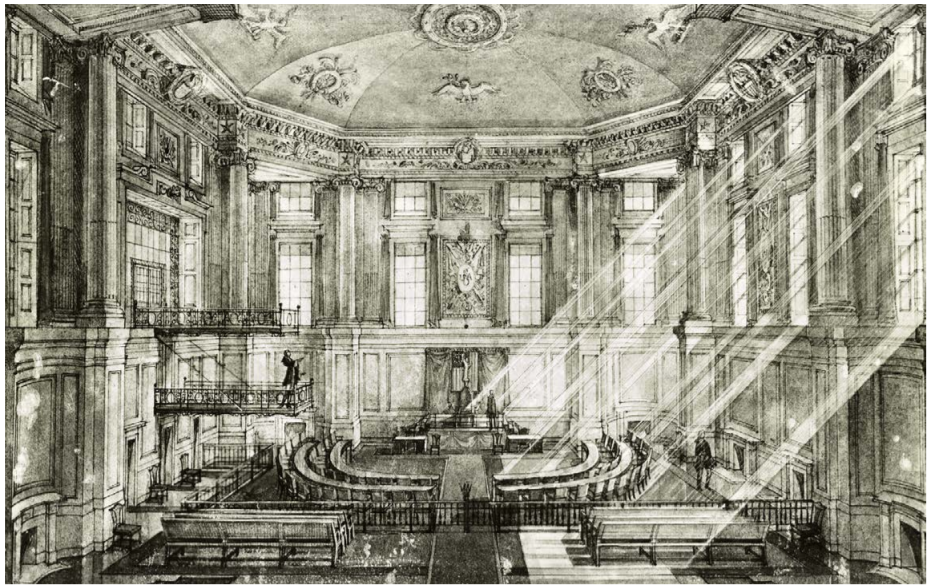 TEKS: The student understands the dynamic nature of the powers of the national government and state governments in a federal system.
A debate between the states and the federal government about a Bill of Rights
Debate Timeline:

September 1787 — the Constitutional Convention votes that the Constitution does not need a Bill of Rights

December, 1787 – July, 1788 — Anti-Federalists in several state ratifying conventions argue that a Bill of Rights is essential to the Constitution

April,1789 – October, 1789 — Congress debates moderate amendments that can be incorporated in a Bill of Rights to satisfy criticisms from the states

October, 1789 – December 1791 — State legislatures debate whether to ratify the Bill of Rights proposed by Congress
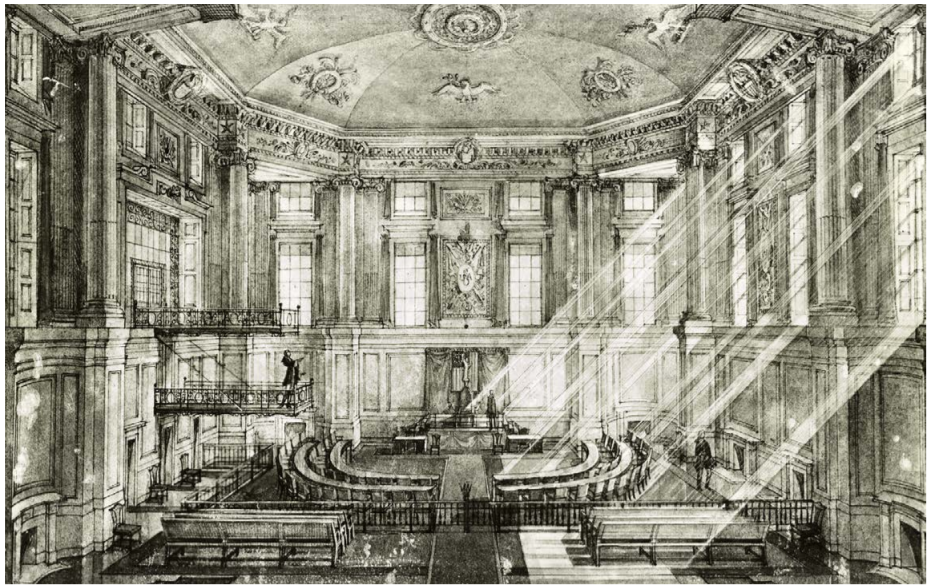 What contributions did Anti-Federalists in state ratifying conventions make to the Bill of Rights?
4 Anti-Federalist concepts in the Bill of Rights (as debated in Congress)



Amendments establishing limits on governmental authority

Amendments protecting legal rights

Amendments regulating powers within the government and between federal and state governments

An amendment about the source of rights
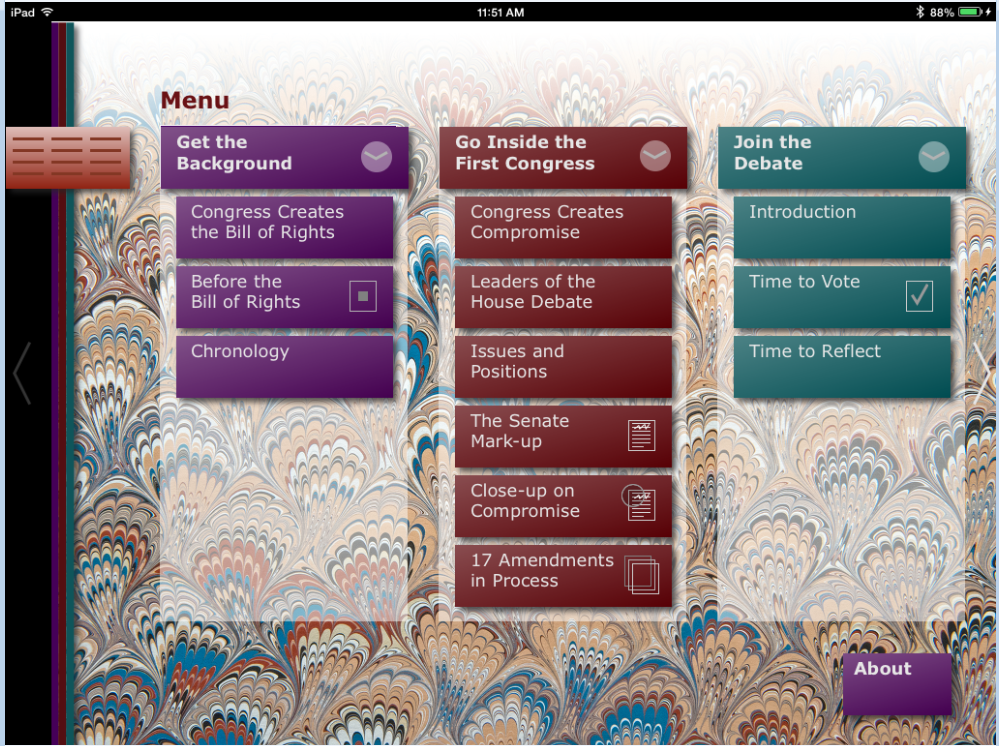 Congress Creates the Bill of Rights
Amendments in Process:

See specific proposals from various state ratifying conventions related to 16 proposed amendments debated by Congress.
Congress Creates the Bill of Rights
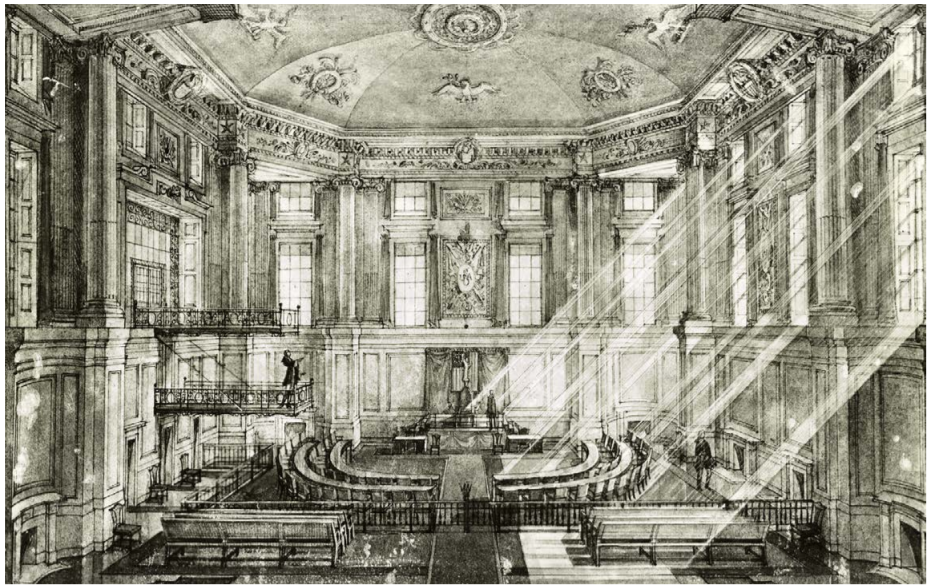 By what process did Congress create a Bill of Rights?
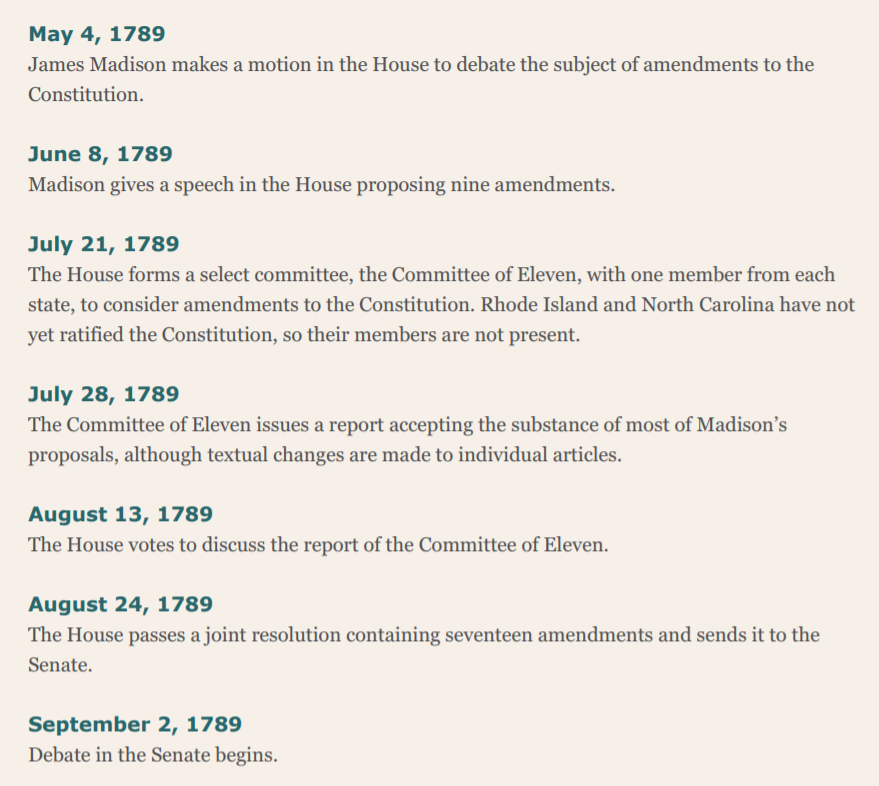 Congressional Timeline
May – August 1789

The House creates proposed amendments
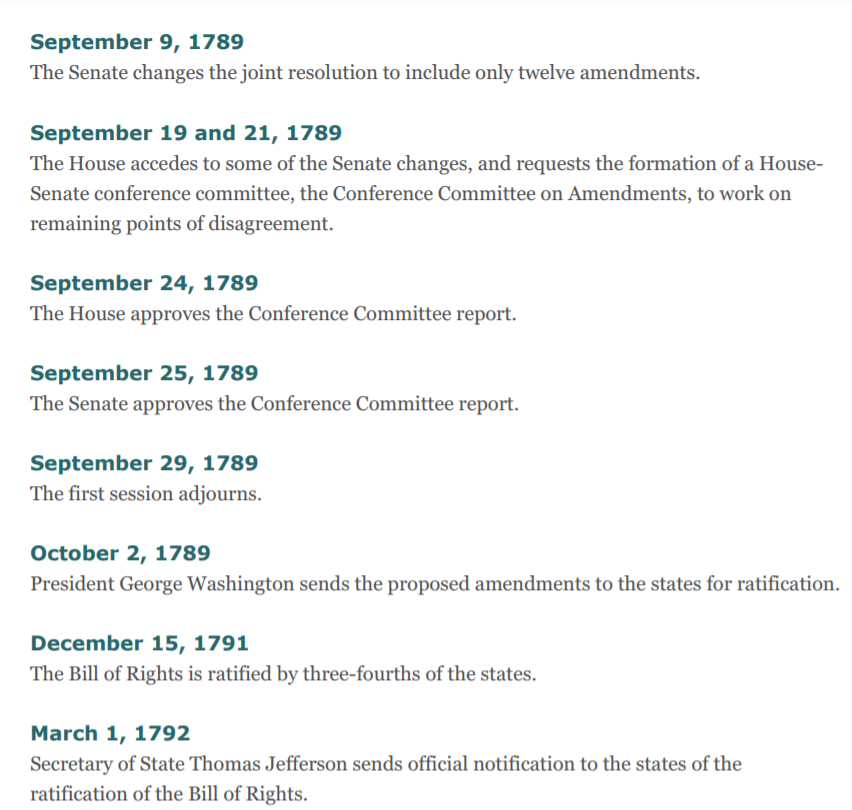 September 3 – 14 the Senate debates and modifies House proposed amendments
September 24 – 25 Conference Committee Report approved
October, 1789 to December 1791
States ratify the proposed amendments
The Senate Markup: the Primary Source that Shows Congress at Work
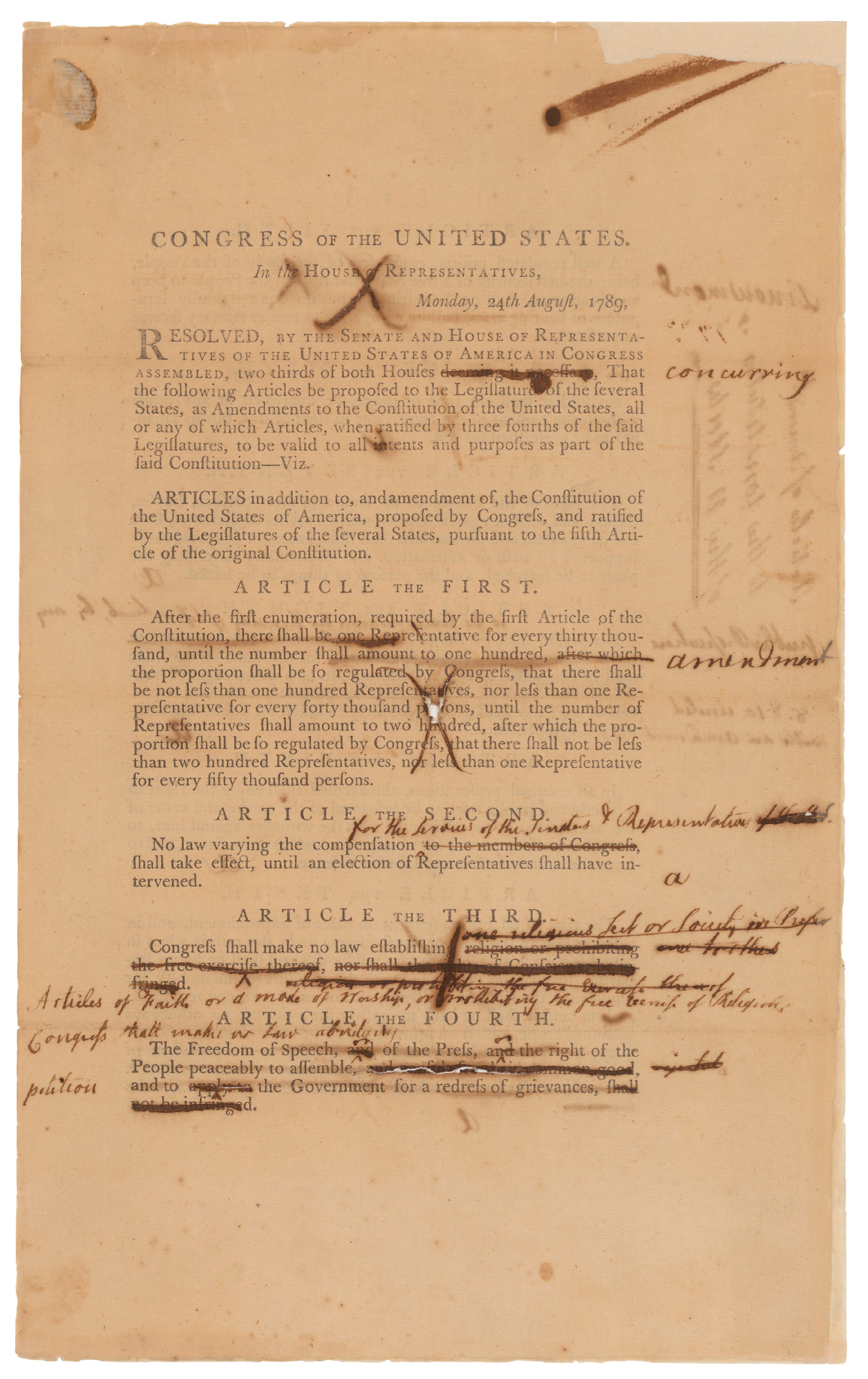 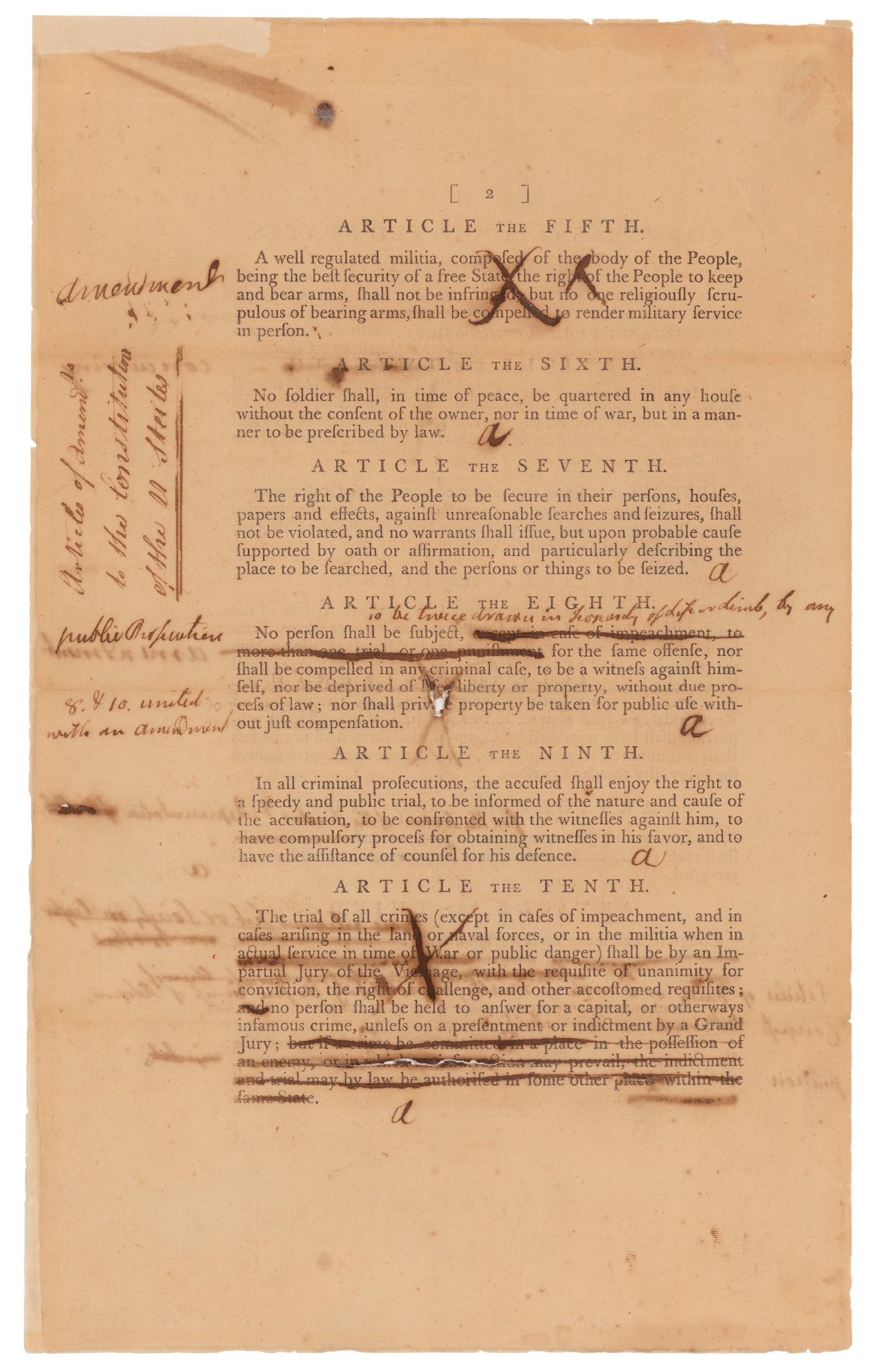 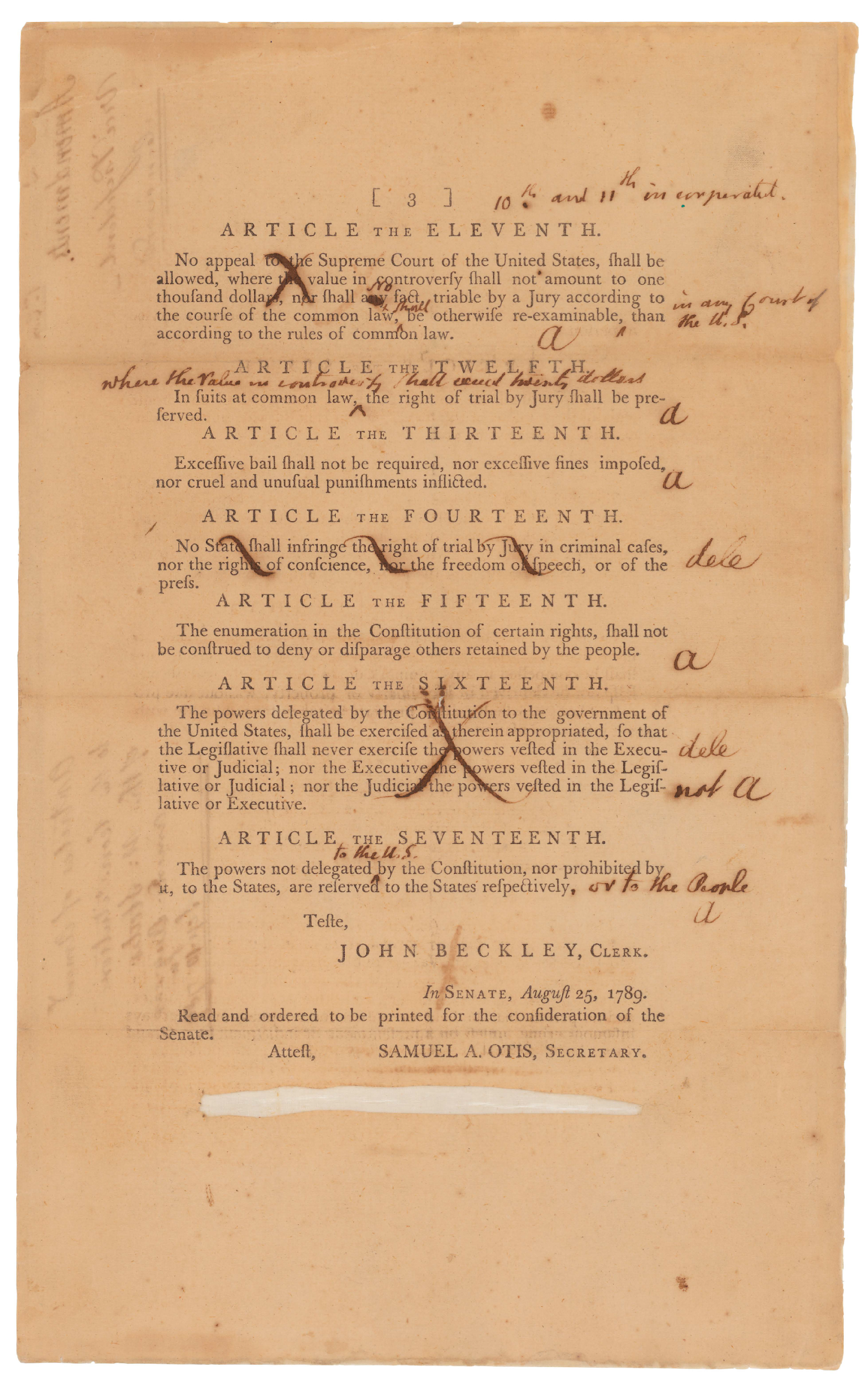 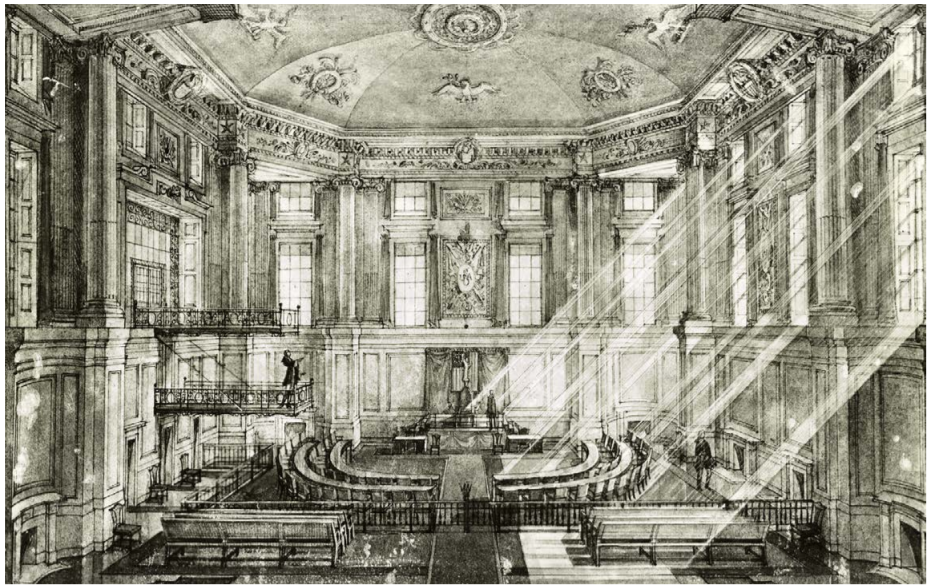 Concepts from the State Ratifying Conventions organize the Bill of Rights.
The first six proposed Articles assert that government power should be limited.
Ideas:
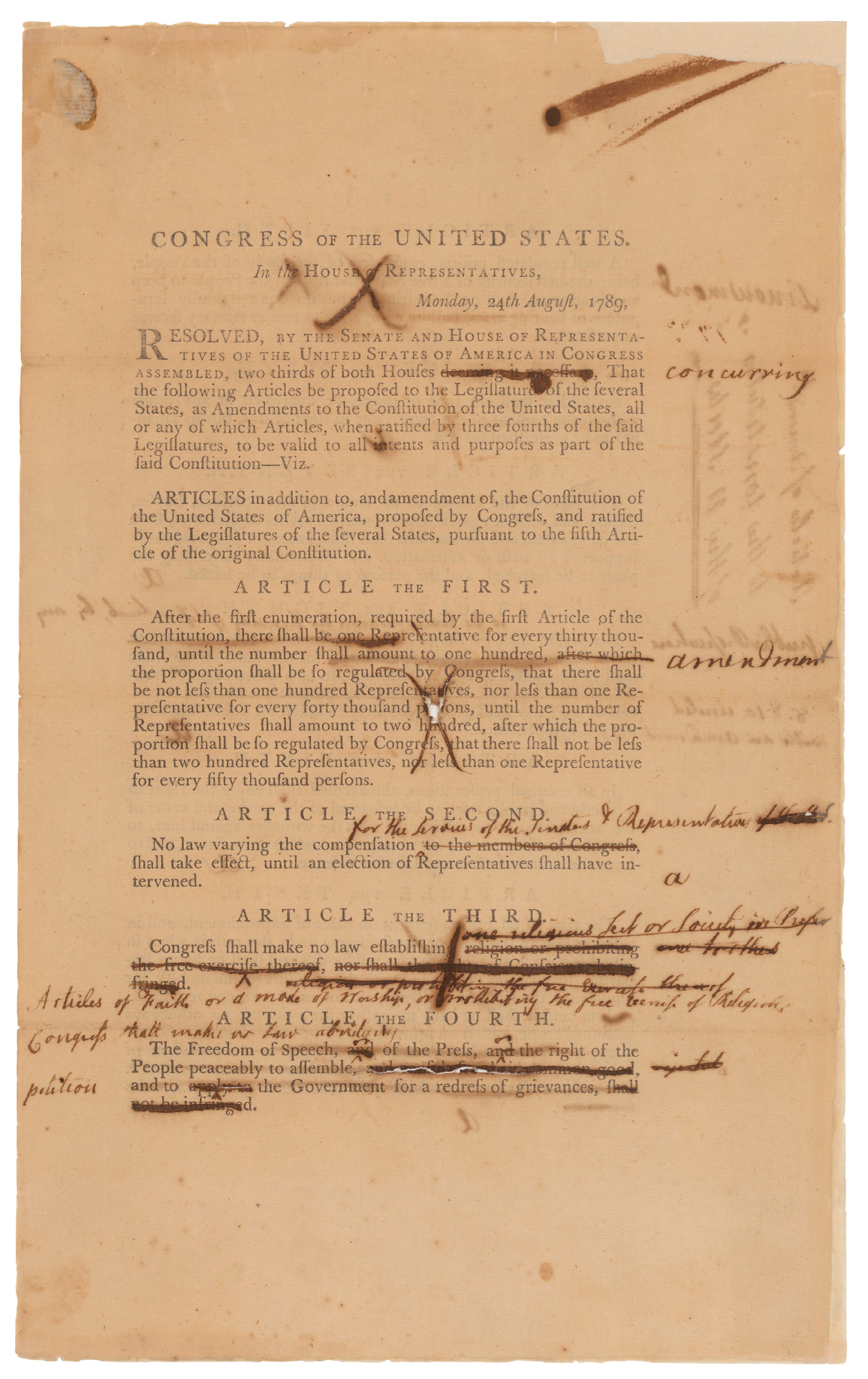 1 Congress must be representative.
2. Officials cannot increase their own salaries.
3. Congress may not establish an official religion.
4. Speech, the Press, Assembly, and Petition shall be unrestricted
5. On the militia and weapons:
 
A militia composed of the body of the people will defend the state

The people have the right to keep and bear arms

Those scrupulous of bearing arms shall not be compelled to serve in person
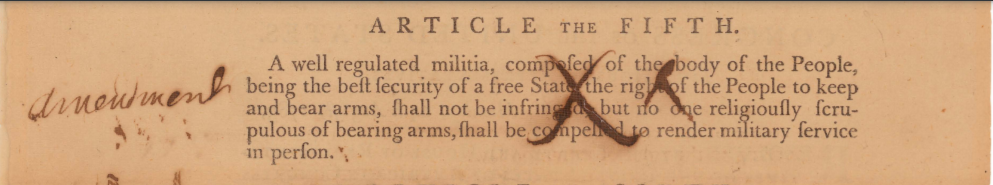 6. The government cannot quarter troops in private homes without the consent of the owner, or as prescribed by law during a war.
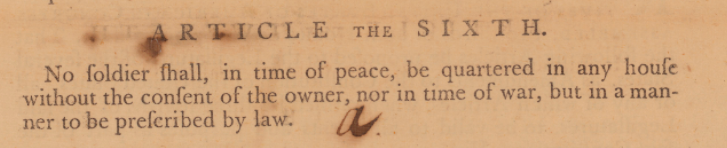 Proposed Amendments 7 – 10:
Legal rights must be protected
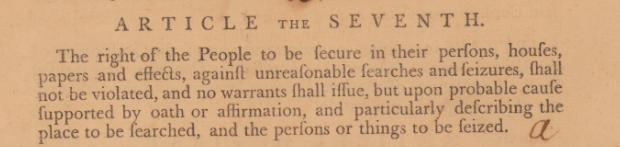 7. Guarantees:
The right to be secure from unreasonable search and seizure 
Warrants must be specific and issued upon probable cause
8. Protections:
No double jeopardy; 
No self-incrimination; 
c.	Guarantee of due process.
d. 	Protection of property from uncompensated taking
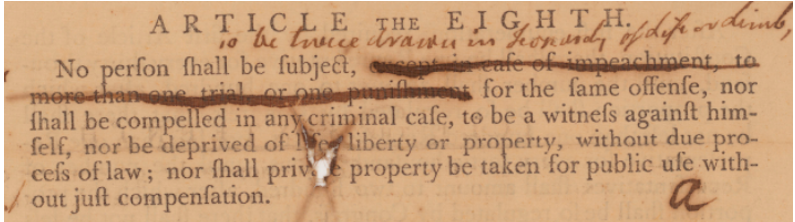 9. Protection of rights to:
a.	A speedy, public trial
b.	Be informed of the charge
c.	Call and to confront witnesses
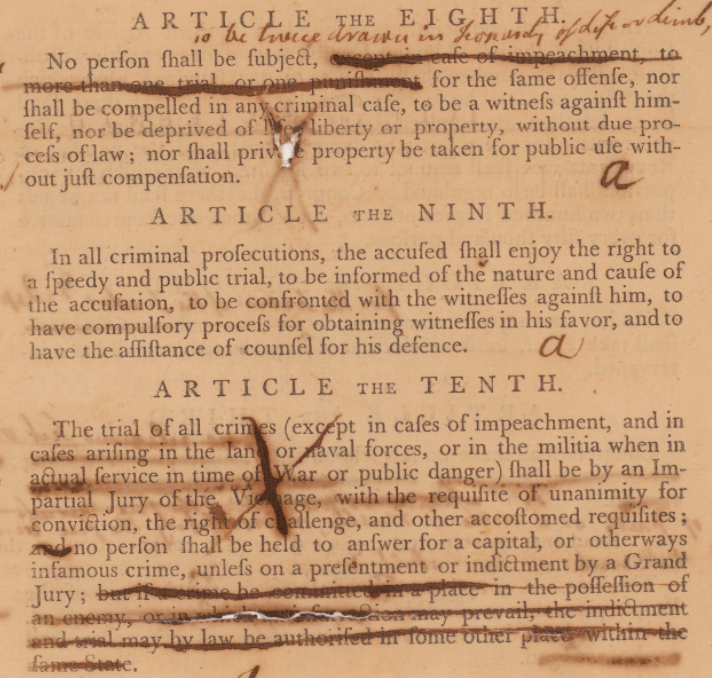 10. Guarantees:
Charges will be brought only from a Grand Jury
Right to an impartial jury in a criminal trial
People must be protected from abuses of the legal system:
11. The decisions of local juries must be respected.  (In a big country, one must be protected against retrial in a distant court.)
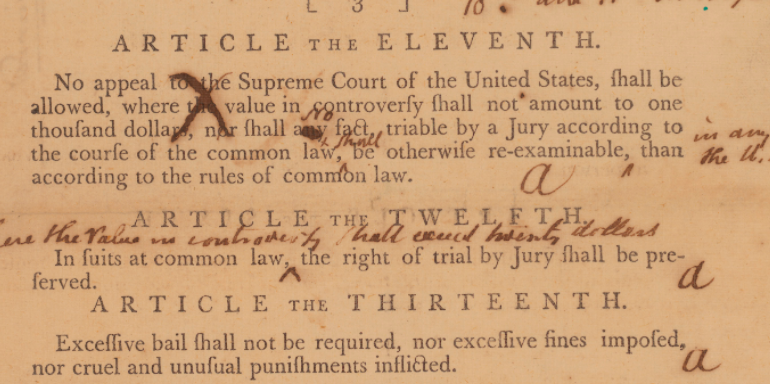 12. The right to a jury trial in a civil case must be guaranteed.
13. No excessive bail or fines; no cruel or unusual punishment.
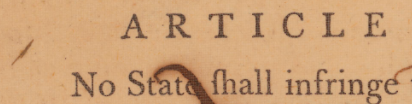 This is a Federalist idea:

a.	This amendment was not proposed by a state ratifying convention
b.	James Madison introduced it to give the Federal government veto power over actions by the states.
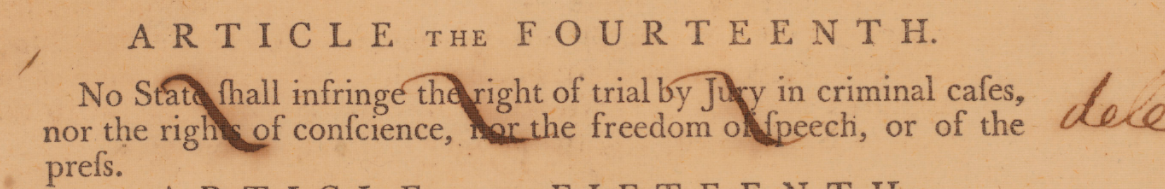 Proposed amendments 15 – 17 regulate balances of power within the federal government and between it and the states.
15. The People invested some of their natural rights in the government, but they retained the rest.
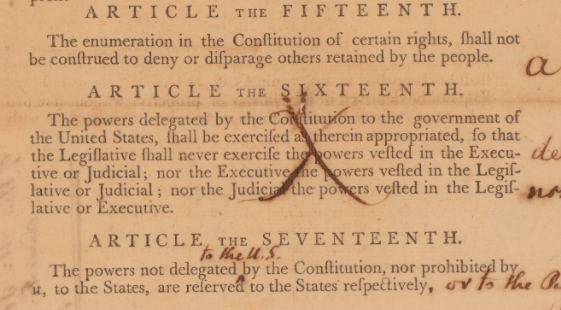 16. The branches of government shall exercise constitutional powers as they were granted.
17. The powers not delegated to the Federal government nor prohibited from the states are reserved to the states.
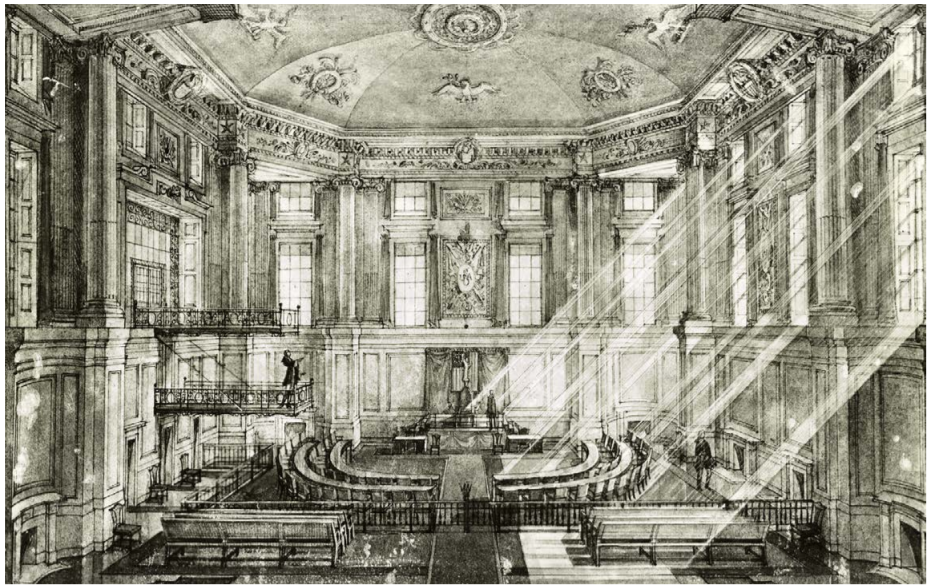 How does the Content of the Senate Markup of the Bill of Rights Reflect Negotiation?
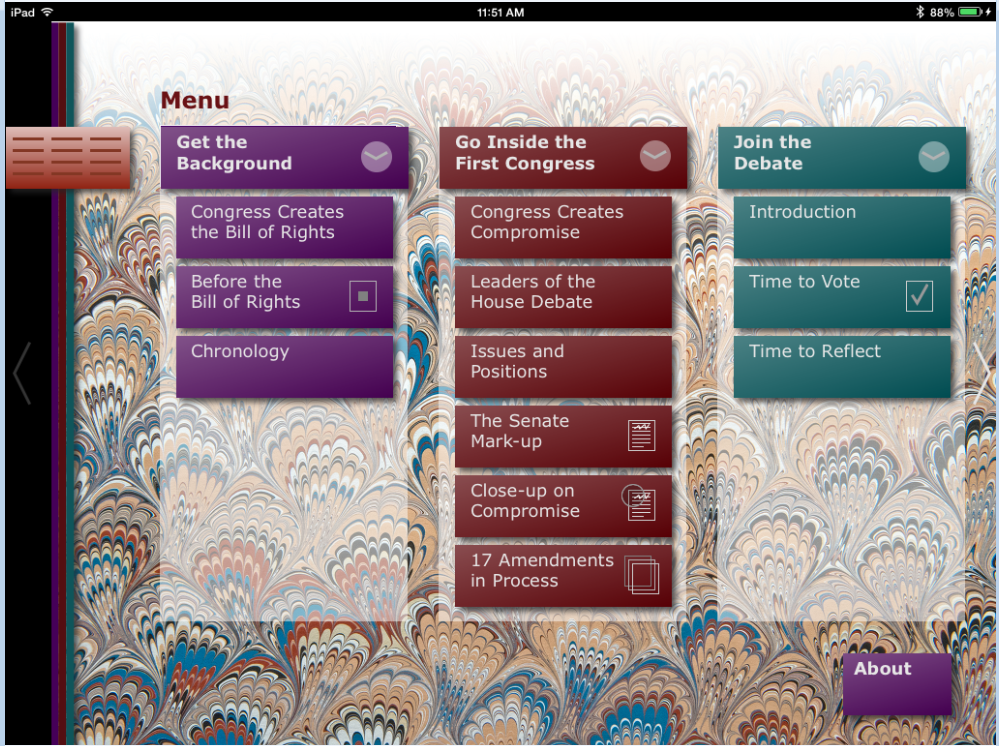 Congress Creates the Bill of Rights
Close-up on Compromise:

See a step-by-step analysis of how Congress shaped the First Amendment
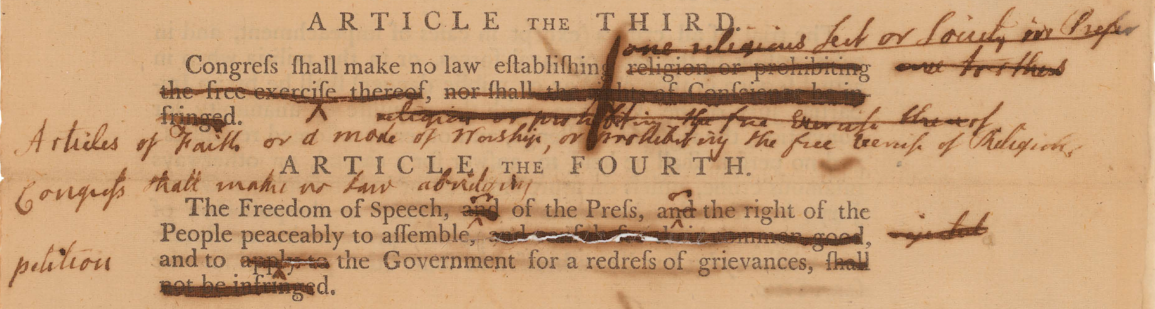 Articles 3 and 4 were reshaped in the congressional debate.

How do various changes provide insight into the discussion of the five rights protected in today’s First Amendment?  


What hooks are there in this text to engage students in a discussion of these rights?
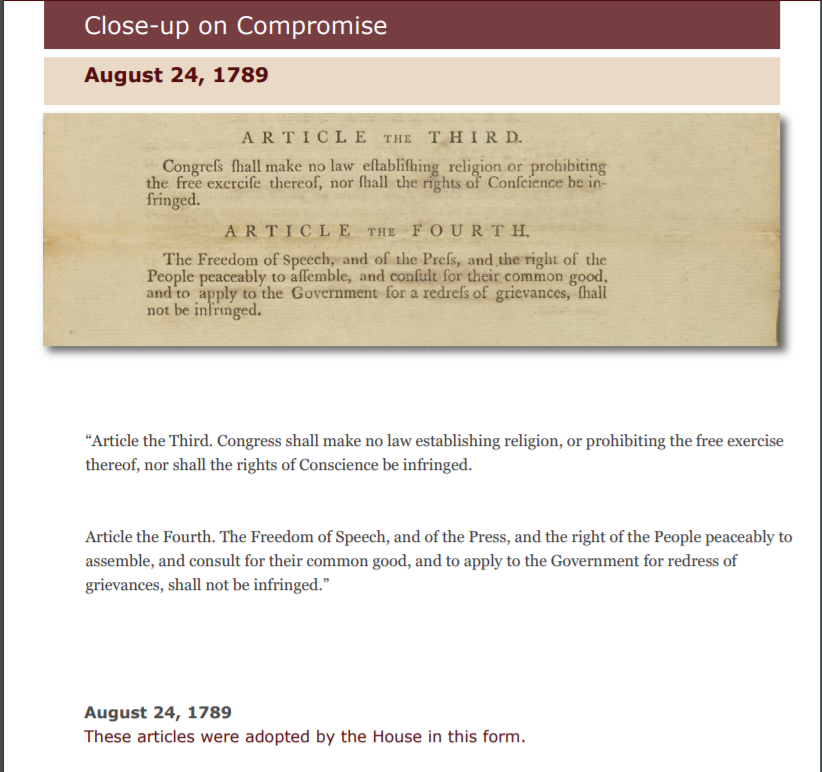 Illustration from 
Digital App
Congress Creates the
 Bill of Rights












Archives.gov/legislative
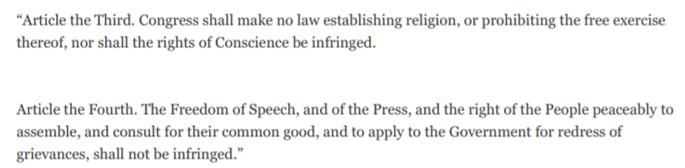 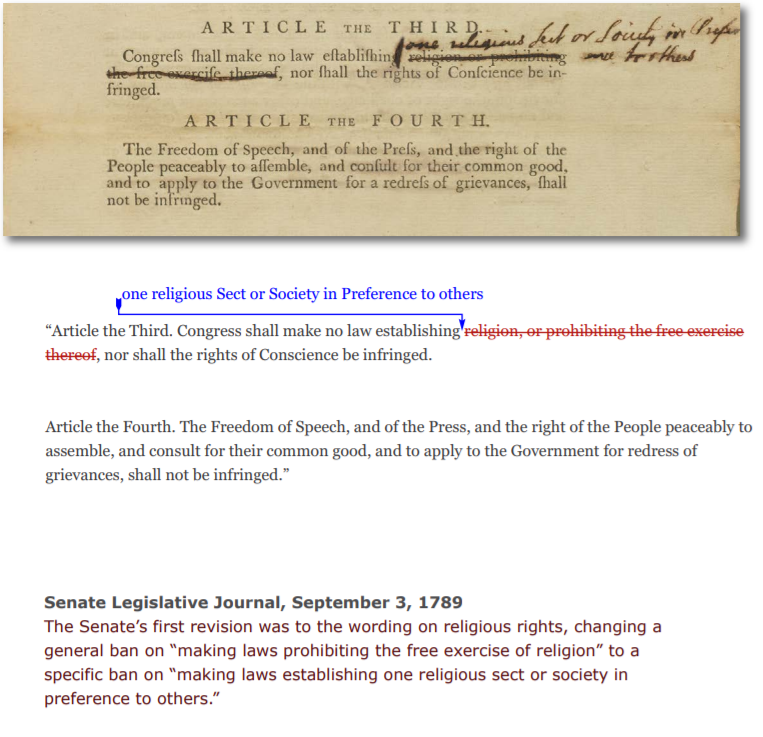 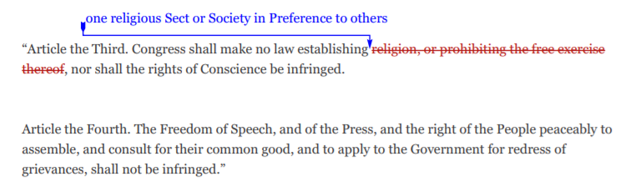 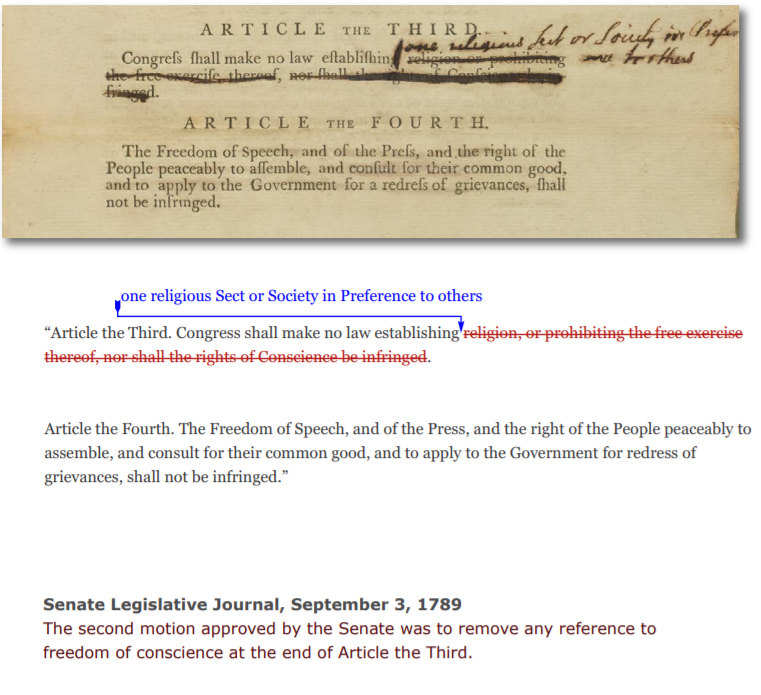 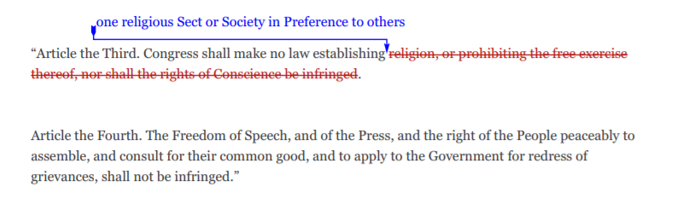 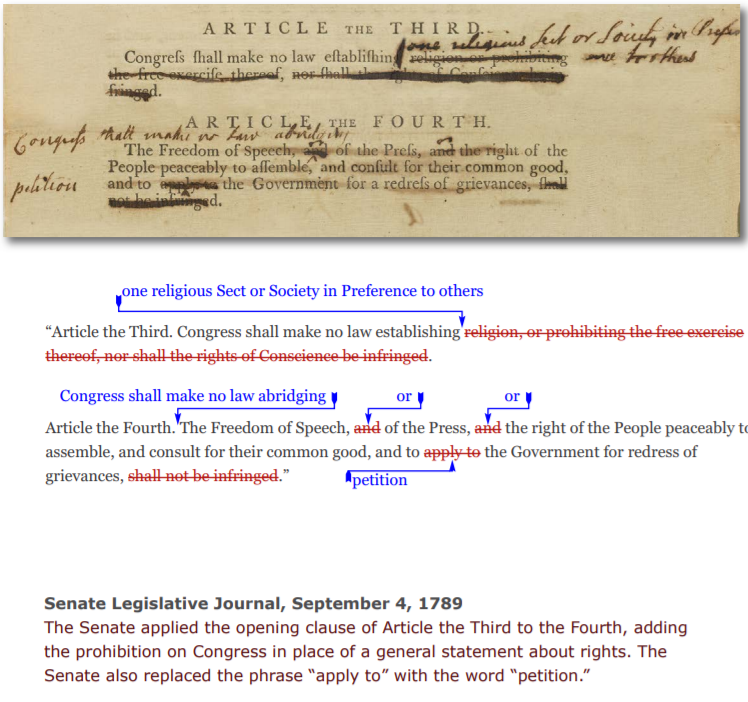 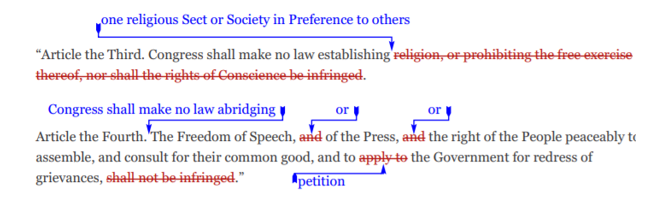 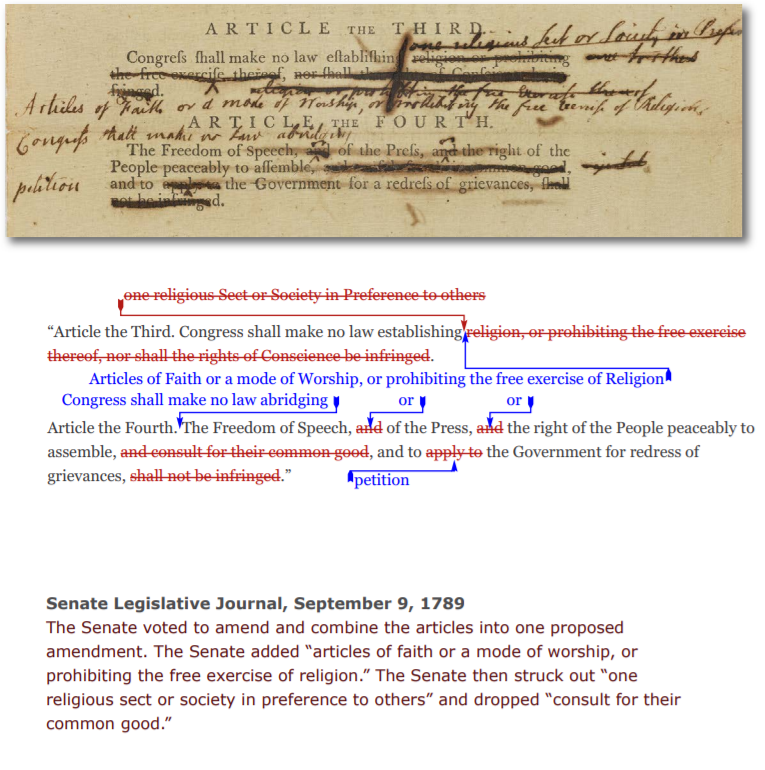 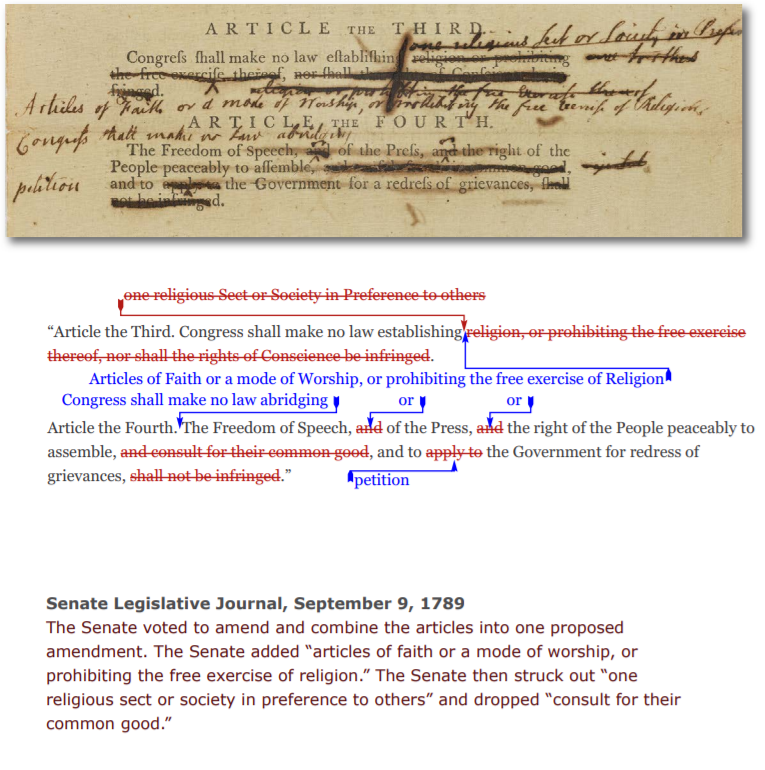 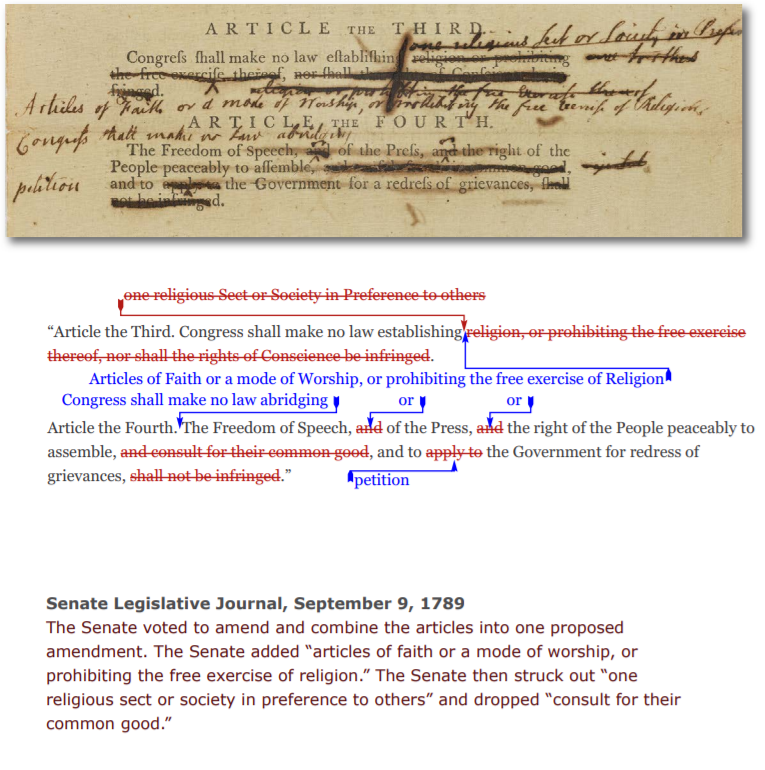 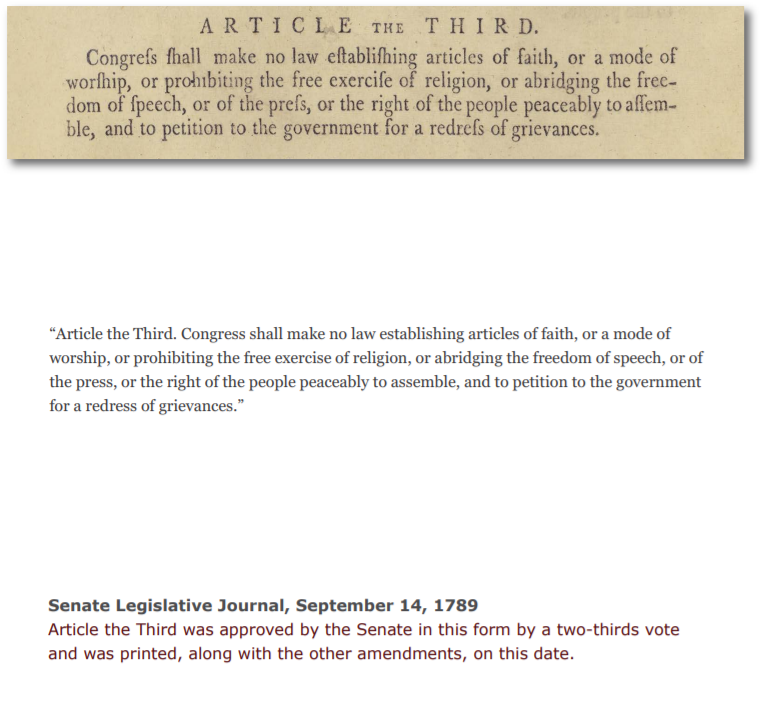 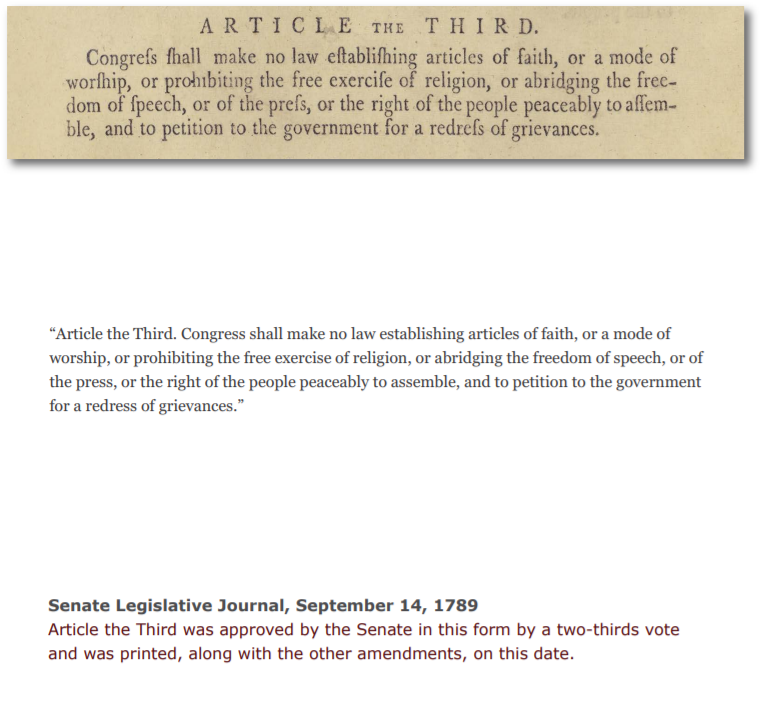 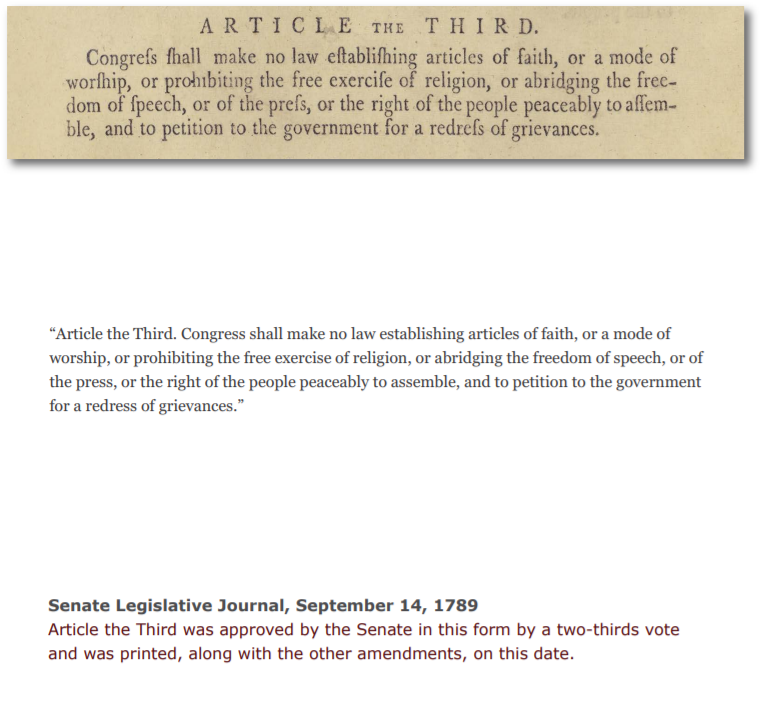 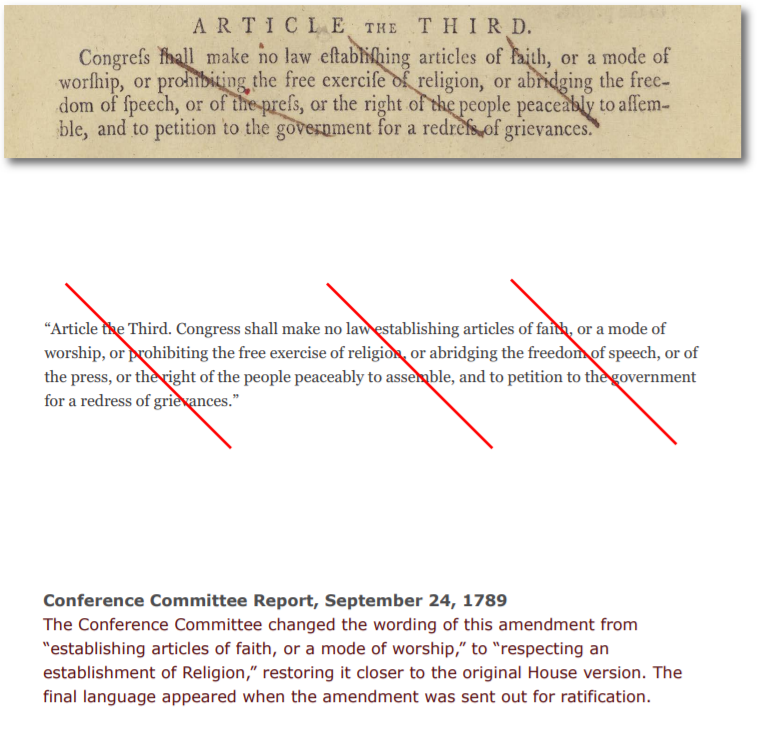 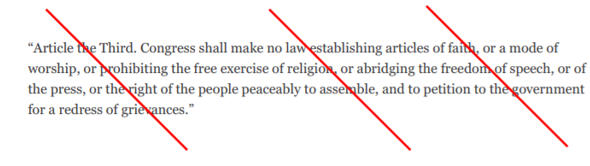 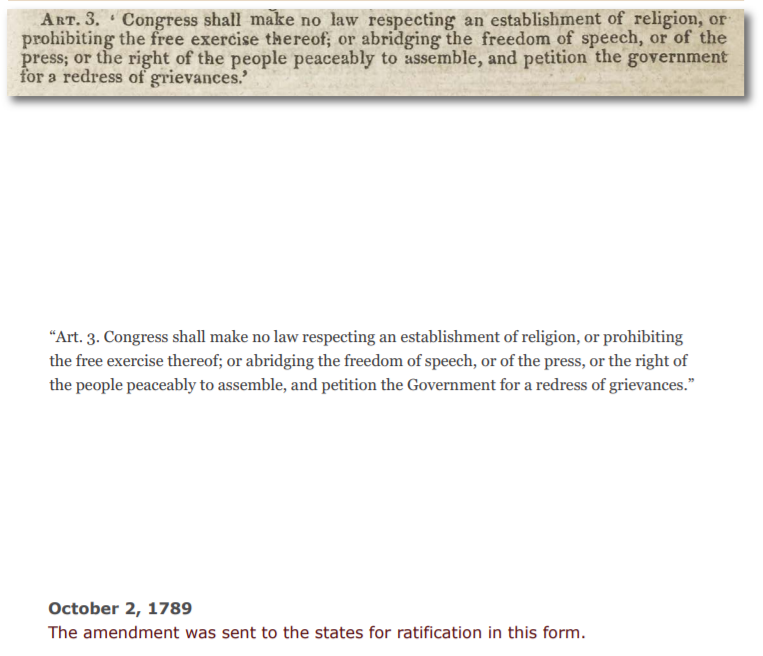 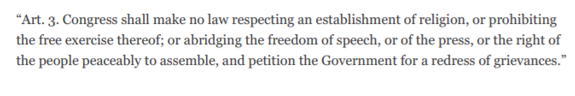 Two Lessons based on the Senate Markup of the Bill of Rights

Congress Creates the Bill of Rights: Completing the Constitution 
	
https://www.archives.gov/legislative/resources/congress-creates-bor


The Bill of Rights: Inside the Debate about Rights and the Limits of Government Power 

https://www.archives.gov/legislative/resources/education/inside-first-congress
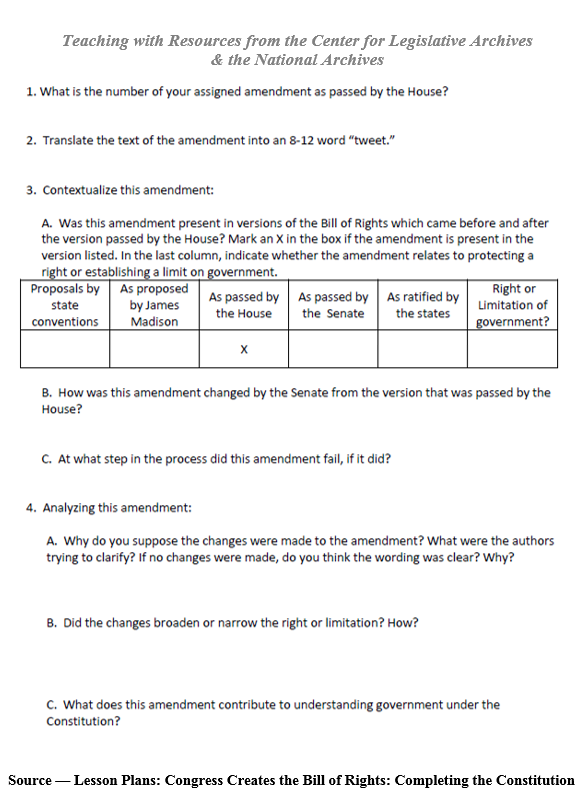 Congress Creates the Bill of Rights: Completing the Constitution 
	
www.archives.gov/legislative/resources/congress-creates-bor
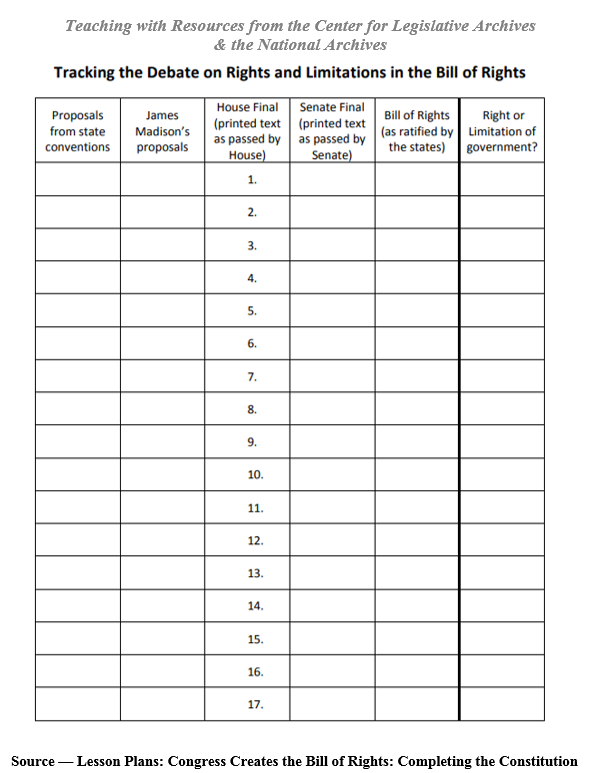 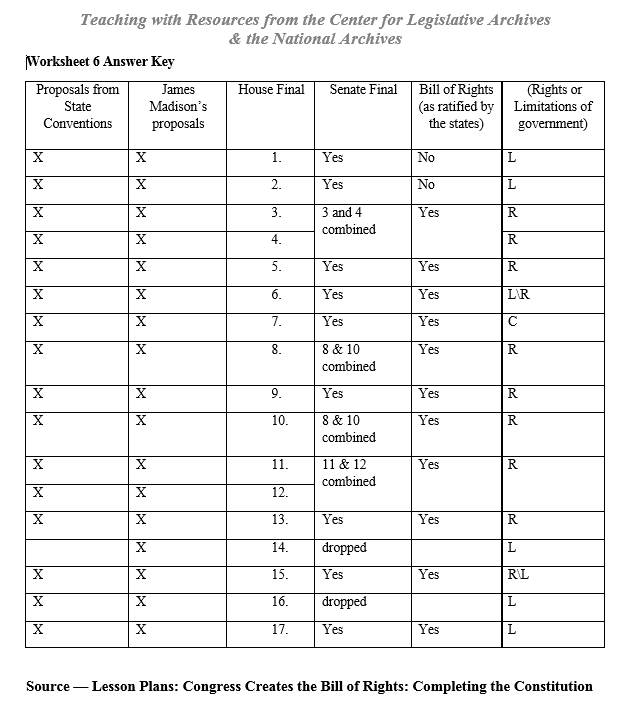 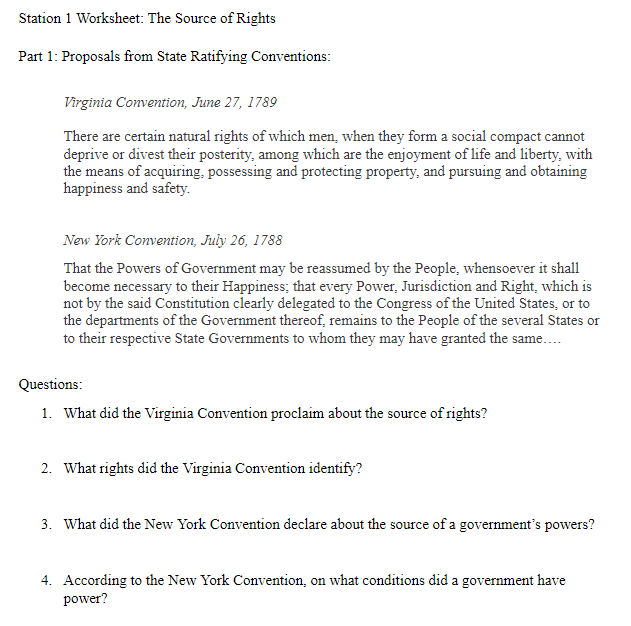 The Bill of Rights: Inside the Debate about Rights and the Limits of Government Power
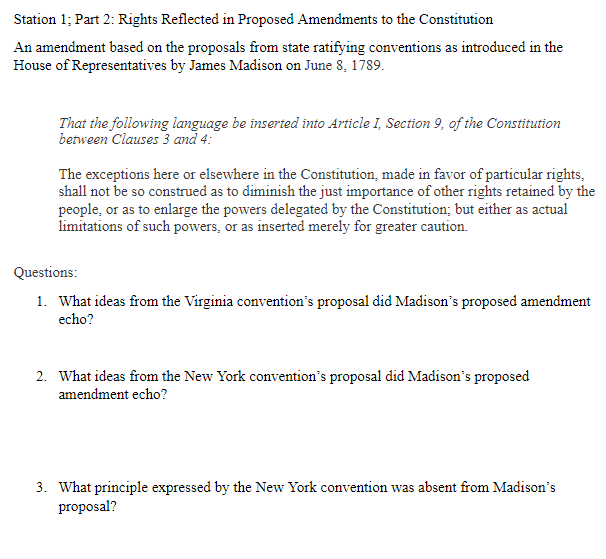 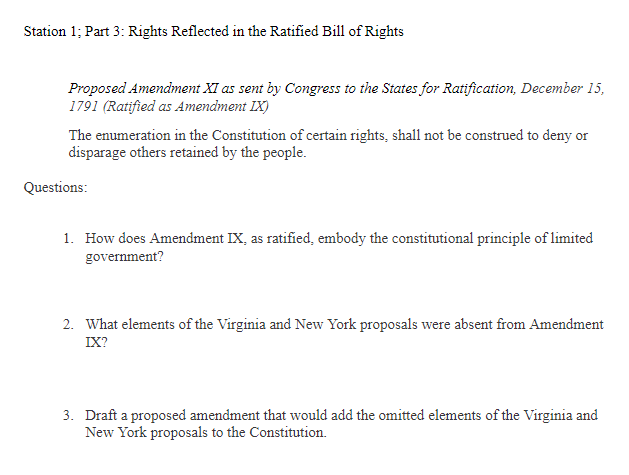 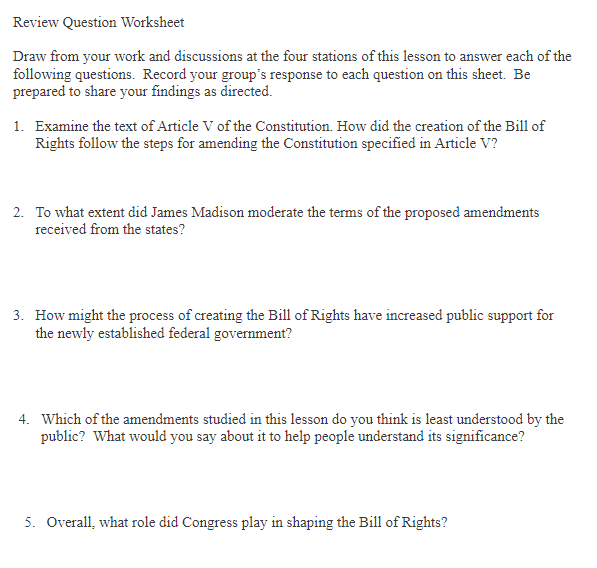 Resources for your students from: 
The Center for Legislative Archives
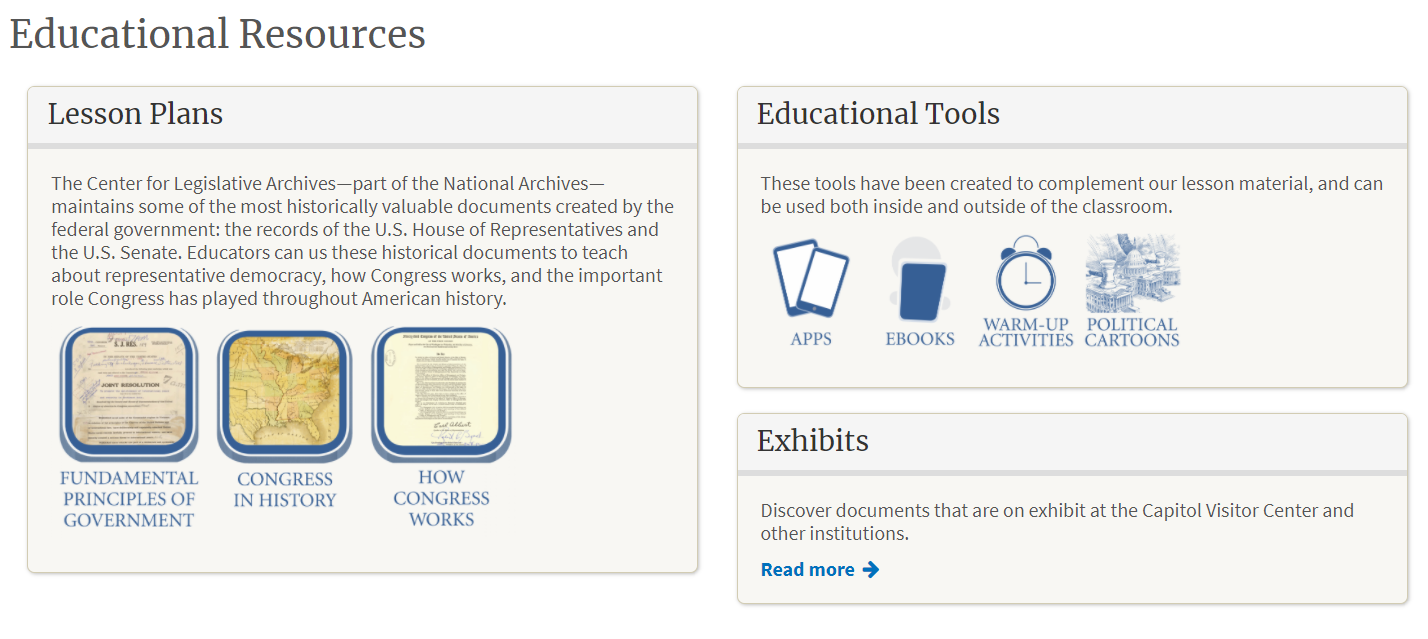 Archives.gov/legislative